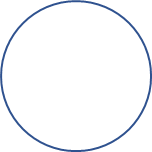 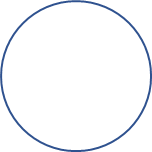 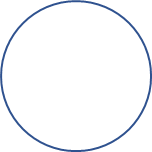 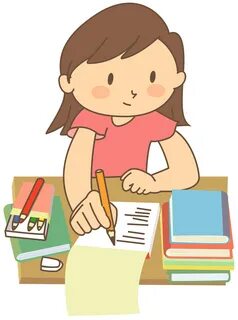 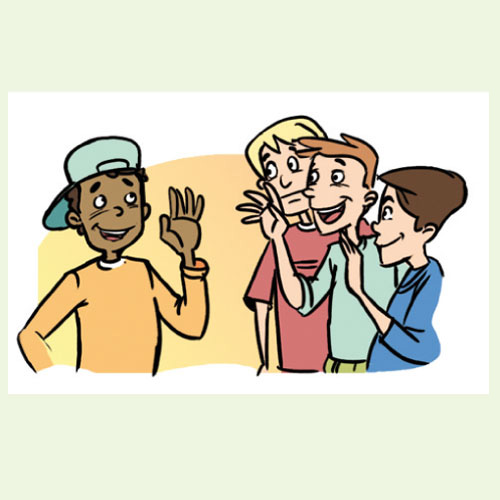 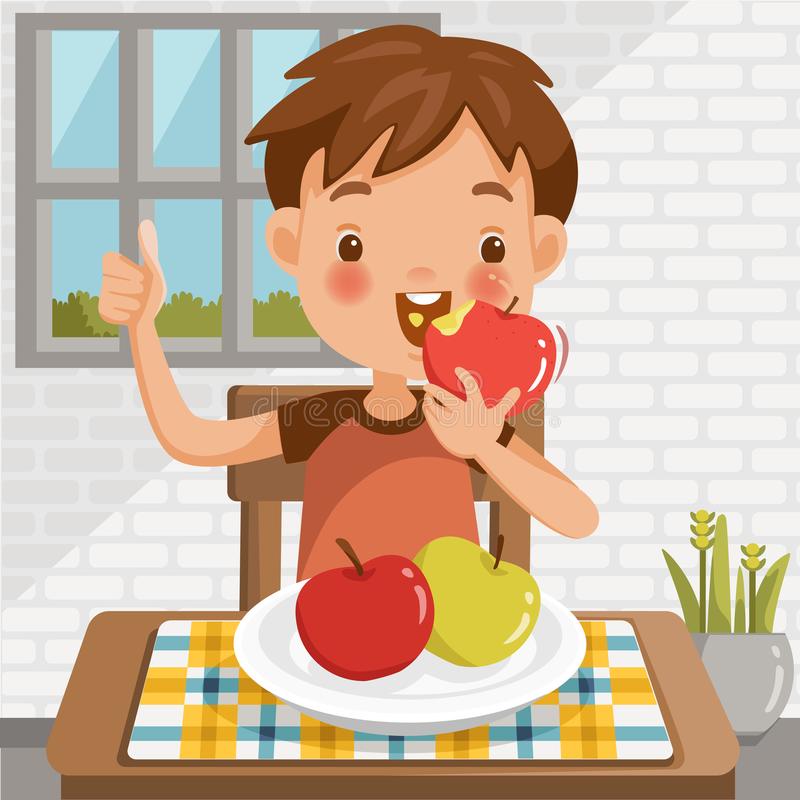 My sister
My cousin
My brother
last week
two days ago
yesterday
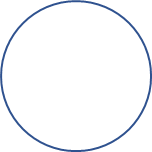 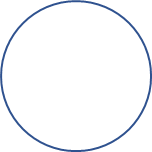 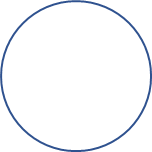 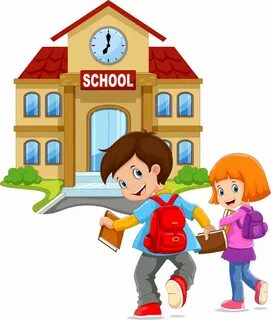 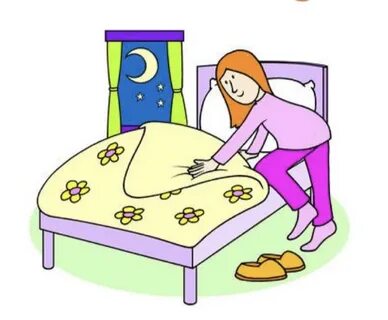 My aunt
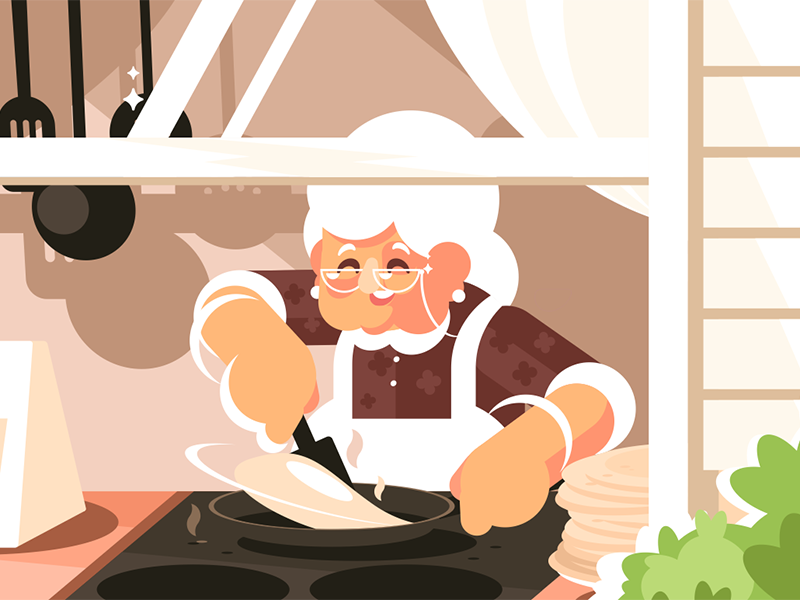 My friends
My granny
early yesterday
yesterday
last Saturday
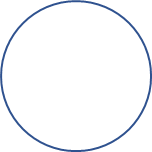 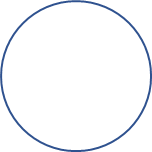 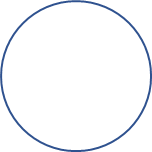 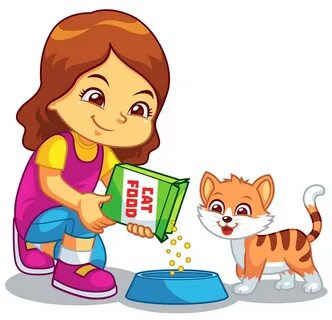 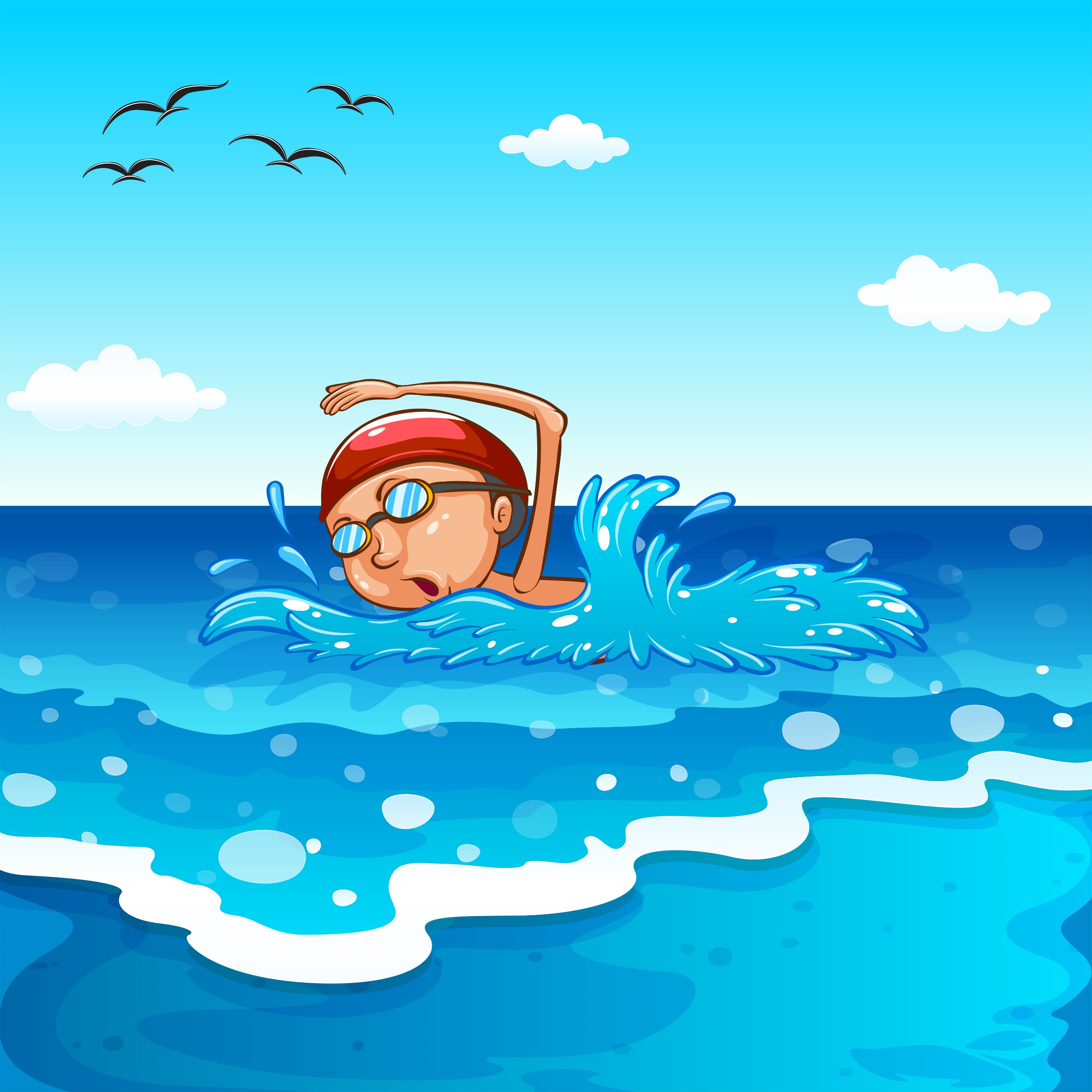 My little sister
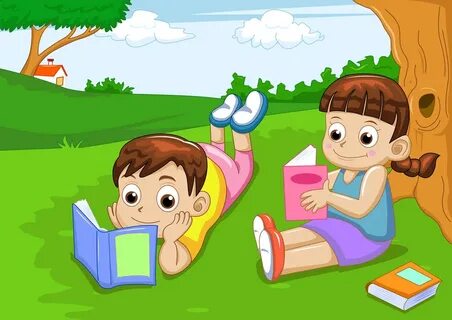 your friends
you
yesterday
last weekend
last Saturday